Modelling hail and convective storms with WRF for wind energy applications
Leading Edge Erosion (LEE, material loss) on wind turbine blades reduces electrical power production by upto 5% and causes substantial repair costs. LEE is linked to material stresses induced by impacts from falling hydrometeors (e.g. hailstones). We conduct and evaluate high-resolution WRF simulations of deep convection and hail relative to RADAR observations for a region of the US with high wind turbine installed capacities.
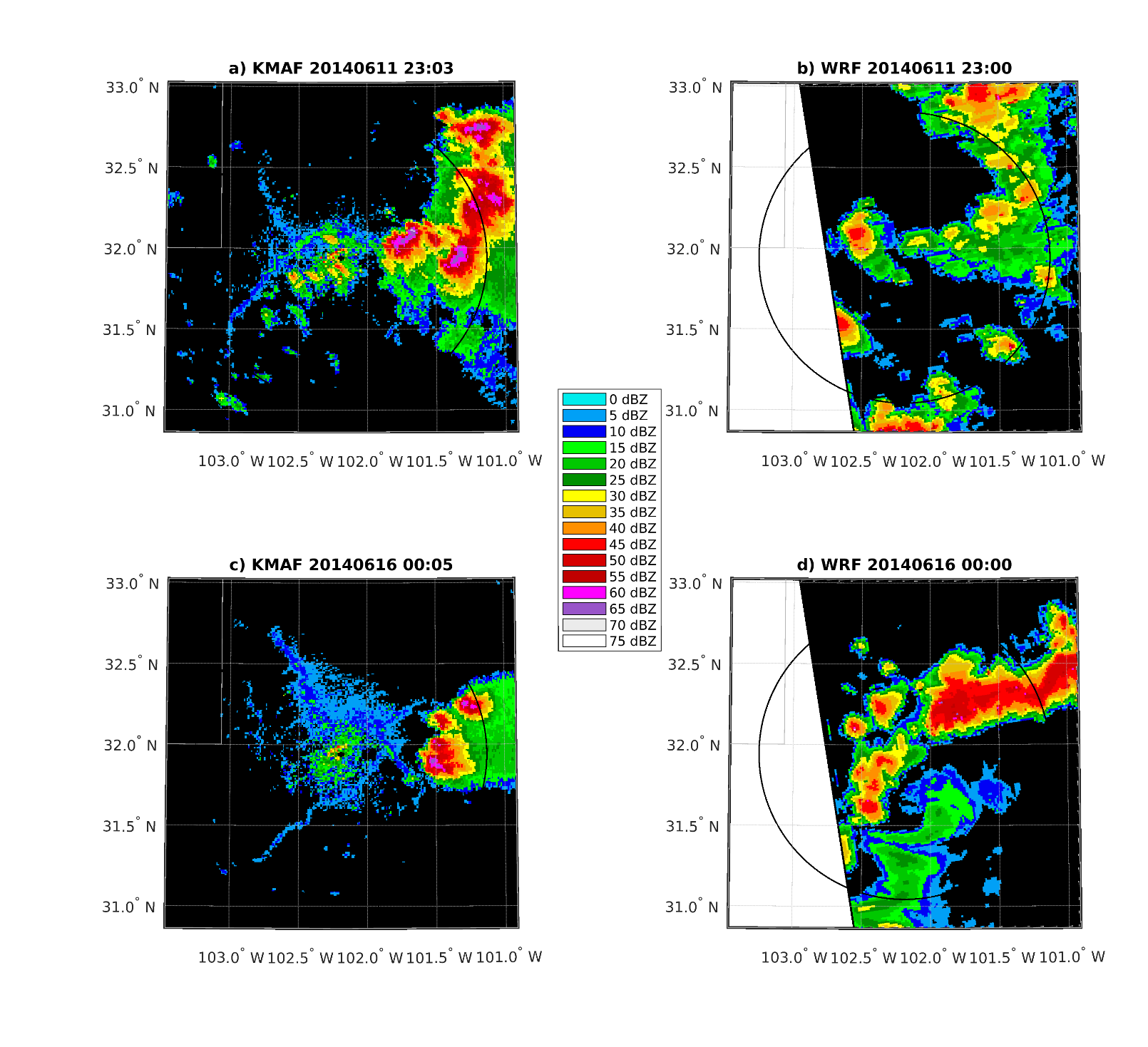 At some sites >99% of the kinetic energy transferred by hydrometeor impacts on wind turbine blades (and thus material stresses) could be from hail. Thus, to characterize the potential for wind turbine blade leading edge erosion at sites across the US it is essential to properly characterize the frequency, intensity and characteristics of hail.


We perform high-resolution (1.3 km) simulations with WRF over the southern Great Plains and evaluate their fidelity relative to RADAR observations for hail occurrence/extent.
Composite reflectivity from the RADAR (a&c), and WRF (b&d), for two periods of hail ((a) and (b) June 11, 2300 UTC and (c) and (d) June 16, 0000 UTC). Color indicates reflectivity in dBZ. The white area in the WRF panels denotes grid cells that are at the edge of the inner 1.3 km resolution simulation domain and that are thus not included in the model skill evaluation.
Letson F., Shepherd T.J., Barthelmie R.J. and Pryor S.C. (2020): Modelling hail and convective storms with WRF for wind energy applications. Journal of Physics: Conference Series 1452 012051 doi: 10.1088/1742-6596/1452/1/012051 .